Actividad Autogestión
Para que sea alcanzable y realista dirá…
Define el objetivo 1
(recuerda que los objetivos deben atenderse con base en los recursos con los que se cuenta y establecidos en un nivel de dificultad apropiado, es decir, que representen un reto y no una contrariedad; por ejemplo, si has entrenado natación a lo largo de un año, un objetivo alcanzable y realista sería nadar 1000 metros en media hora o menos tiempo).
Para que sea específico dirá…
(recuerda que esta parte de tu objetivo se presenta habitualmente como una tarea, empleando un verbo que implique una acción; por ejemplo, redactar o elaborar).
Para que sea con límite de tiempo dirá…
(no olvides que tu objetivo debe tener una delimitación clara; por ejemplo, se cumplirá al final del periodo).
Para que sea medible dirá…
Con base en los términos EMARC previos, mi primer objetivo es:
(debe indicar una cantidad, la cual sea útil para medir el progreso alcanzado; por ejemplo: una hora todos los días laborales a lo largo de cuatro semanas).
Para que sea alcanzable y realista dirá…
Define el objetivo 2
(recuerda que los objetivos deben atenderse con base en los recursos con los que se cuenta y establecidos en un nivel de dificultad apropiado, es decir, que representen un reto y no una contrariedad; por ejemplo, si has entrenado natación a lo largo de un año, un objetivo alcanzable y realista sería nadar 1000 metros en media hora o menos tiempo).
Para que sea específico dirá…
(recuerda que esta parte de tu objetivo se presenta habitualmente como una tarea, empleando un verbo que implique una acción; por ejemplo, redactar o elaborar).
Para que sea con límite de tiempo dirá…
(no olvides que tu objetivo debe tener una delimitación clara; por ejemplo, se cumplirá al final del periodo).
Para que sea medible dirá…
Con base en los términos EMARC previos, mi  segundo objetivo es:
(debe indicar una cantidad, la cual sea útil para medir el progreso alcanzado; por ejemplo: una hora todos los días laborales a lo largo de cuatro semanas).
Para que sea alcanzable y realista dirá…
Define el objetivo 3
(recuerda que los objetivos deben atenderse con base en los recursos con los que se cuenta y establecidos en un nivel de dificultad apropiado, es decir, que representen un reto y no una contrariedad; por ejemplo, si has entrenado natación a lo largo de un año, un objetivo alcanzable y realista sería nadar 1000 metros en media hora o menos tiempo).
Para que sea específico dirá…
(recuerda que esta parte de tu objetivo se presenta habitualmente como una tarea, empleando un verbo que implique una acción; por ejemplo, redactar o elaborar).
Para que sea con límite de tiempo dirá…
(no olvides que tu objetivo debe tener una delimitación clara; por ejemplo, se cumplirá al final del periodo).
Para que sea medible dirá…
Con base en los términos EMARC previos, mi tercer objetivo es:
(debe indicar una cantidad, la cual sea útil para medir el progreso alcanzado; por ejemplo: una hora todos los días laborales a lo largo de cuatro semanas).
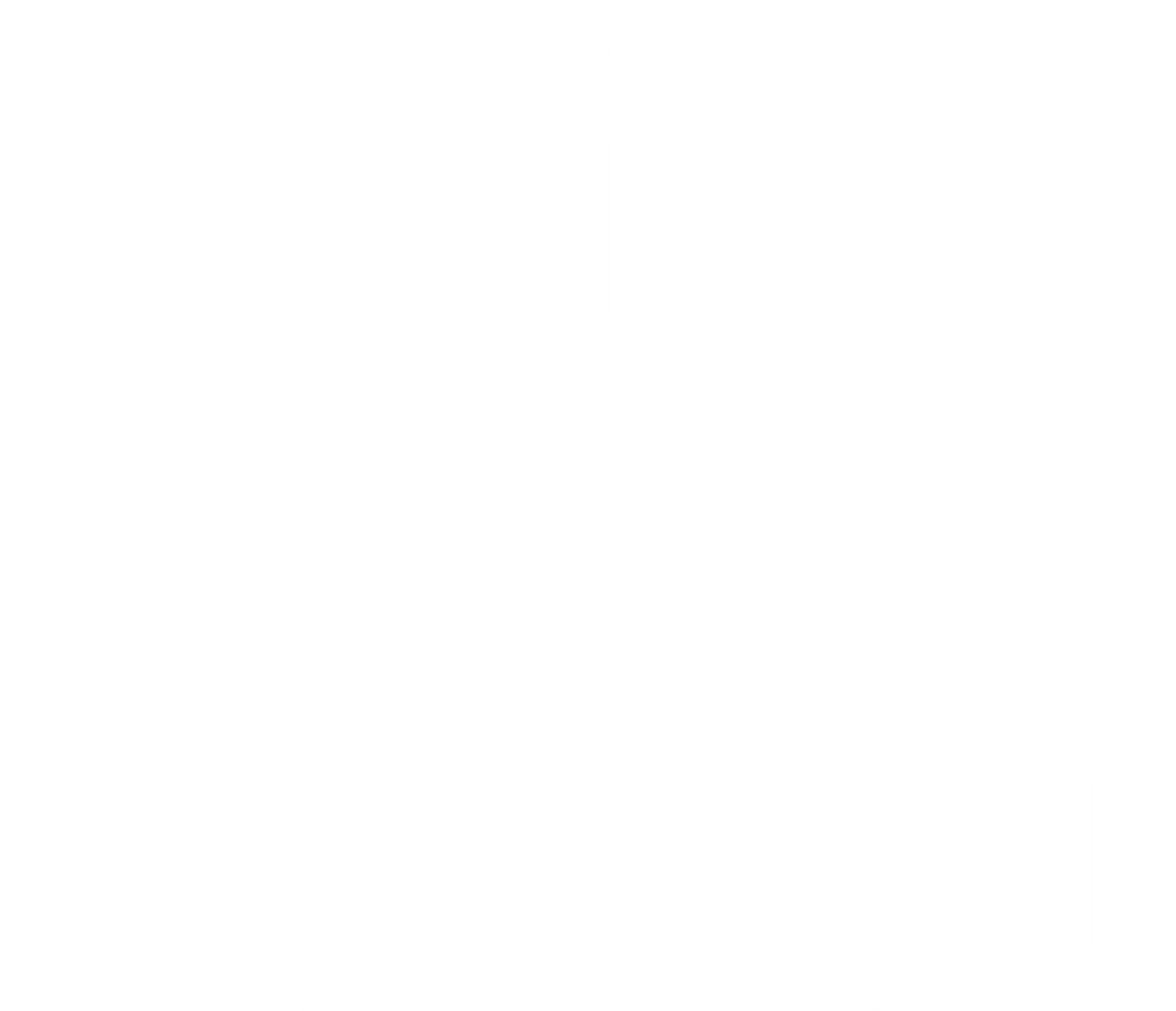 Actividades y administración del tiempo
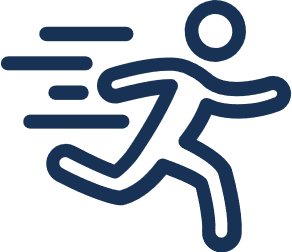 Equilibrio en las diferentes áreas de vida
Para lograr mis objetivos, mantendré el equilibrio en mi vida de la siguiente forma:
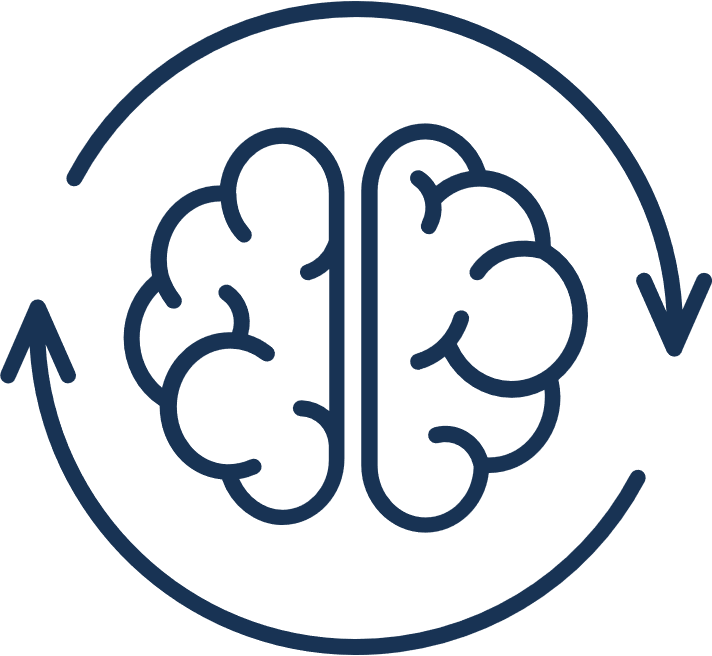 Equilibrio en las diferentes áreas de vida
Para lograr mis objetivos, mantendré el equilibrio en mi vida de la siguiente forma:
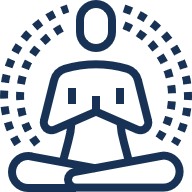 Equilibrio en las diferentes áreas de vida
Para lograr mis objetivos, mantendré el equilibrio en mi vida de la siguiente forma:
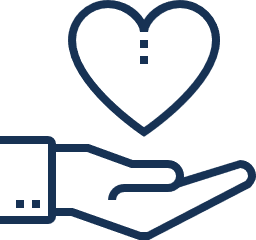 Equilibrio en las diferentes áreas de vida
Para lograr mis objetivos, mantendré el equilibrio en mi vida de la siguiente forma:
Identificación y manejo del estrés
Para lograr tus objetivos, identifica las posibles fuentes de estrés, sus efectos y propón la forma para manejarlos.